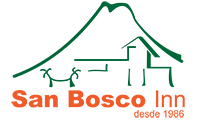 Favor dejar las tazas en el área de café.
Muchas gracias y buen provecho!!!
Please leave the cups in the coffee area.
Thank you very much and enjoy!!!
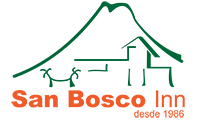 COFFEE

CAFÉ
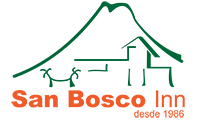 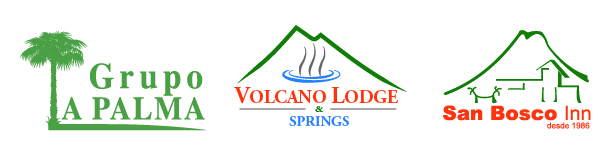 HOT WATER 

AGUA CALIENTE
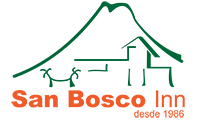 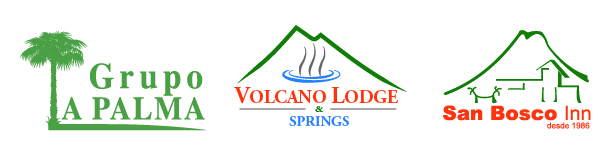